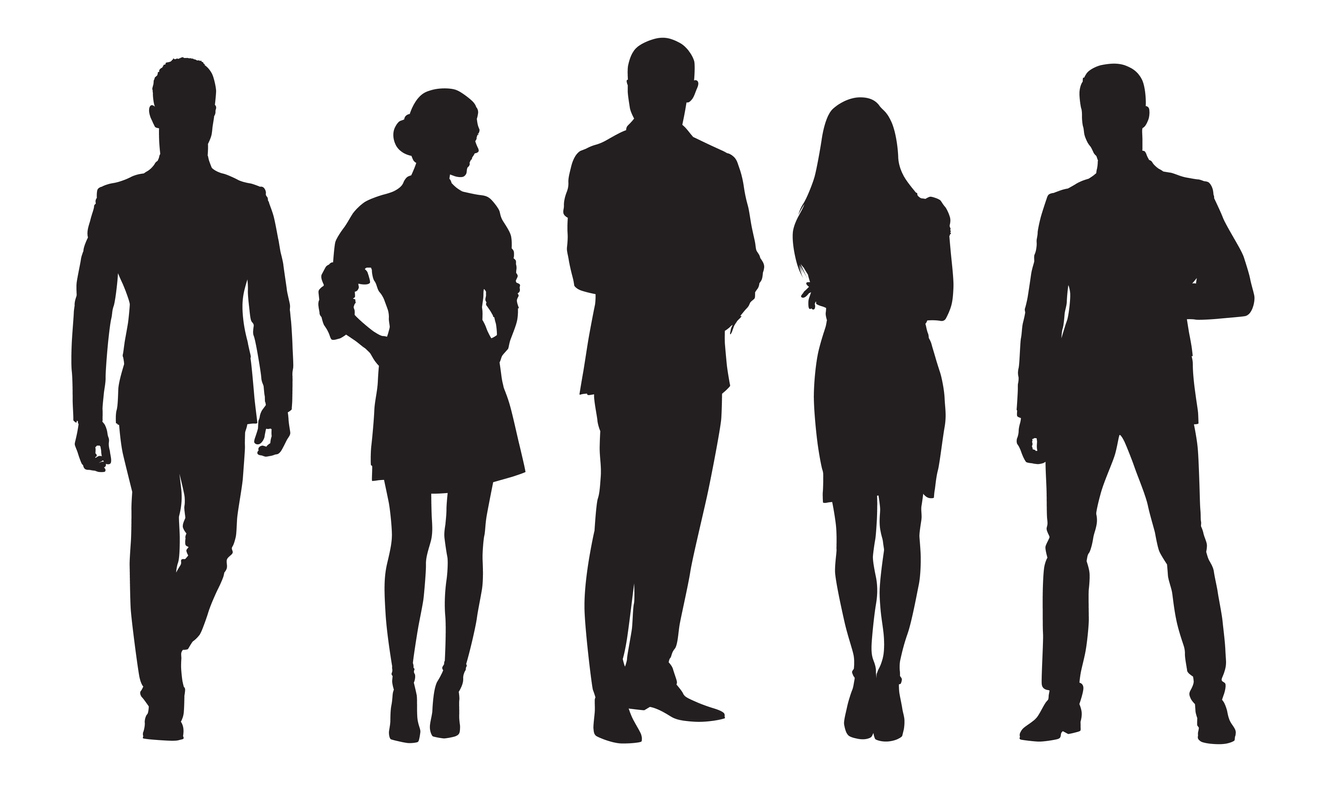 ACUERDO PARA EL DESARROLLO DEL REGLAMENTO DE LOS PLANES DE IGUALDAD 			Y SU REGISTRO
Sevilla 24 septiembre 2020
Juan Pañella Martí
Presidente Asociación Profesional de Auditoría Laboral y de Igualdad
24/09/2020
Juan Pañella Martí
1
OBJETO  DEL REGLAMENTO
Desarrollo reglamentario:
Planes de Igualdad
Su diagnóstico
Obligaciones de registro, depósito y acceso.
Según Ley Orgánica 3/2007 de 22 marzo, art 46.6.
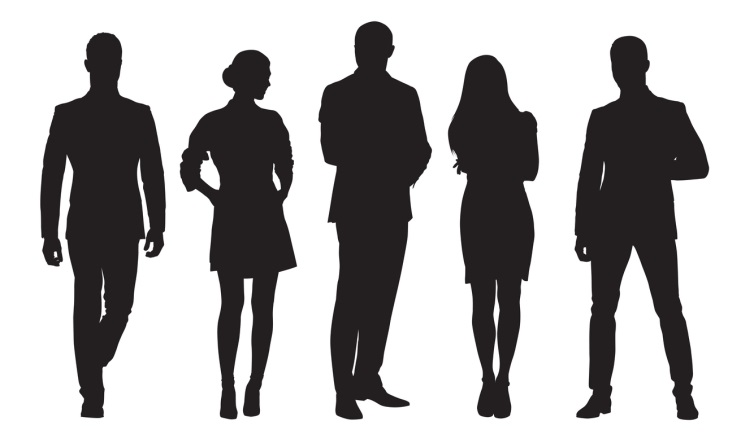 24/09/2020
Juan Pañella Martí
2
EMPRESAS OBLIGADAS
Todas las empresas comprendidas en el artículo 1.2. del E.T., con independencia del número de trabajadores en plantilla, están obligadas a respetar la igualdad de trato y de oportunidades en el ámbito laboral.
Deben adoptar, previa negociación, medidas dirigidas a evitar cualquier tipo de discriminación laboral entre mujeres y hombres.
Promover condiciones de trabajo que eviten el acoso sexual y el acoso por razón de sexo 
Arbitrar procedimientos específicos para su prevención
Y procedimientos para dar cauce a las denuncias o reclamaciones.
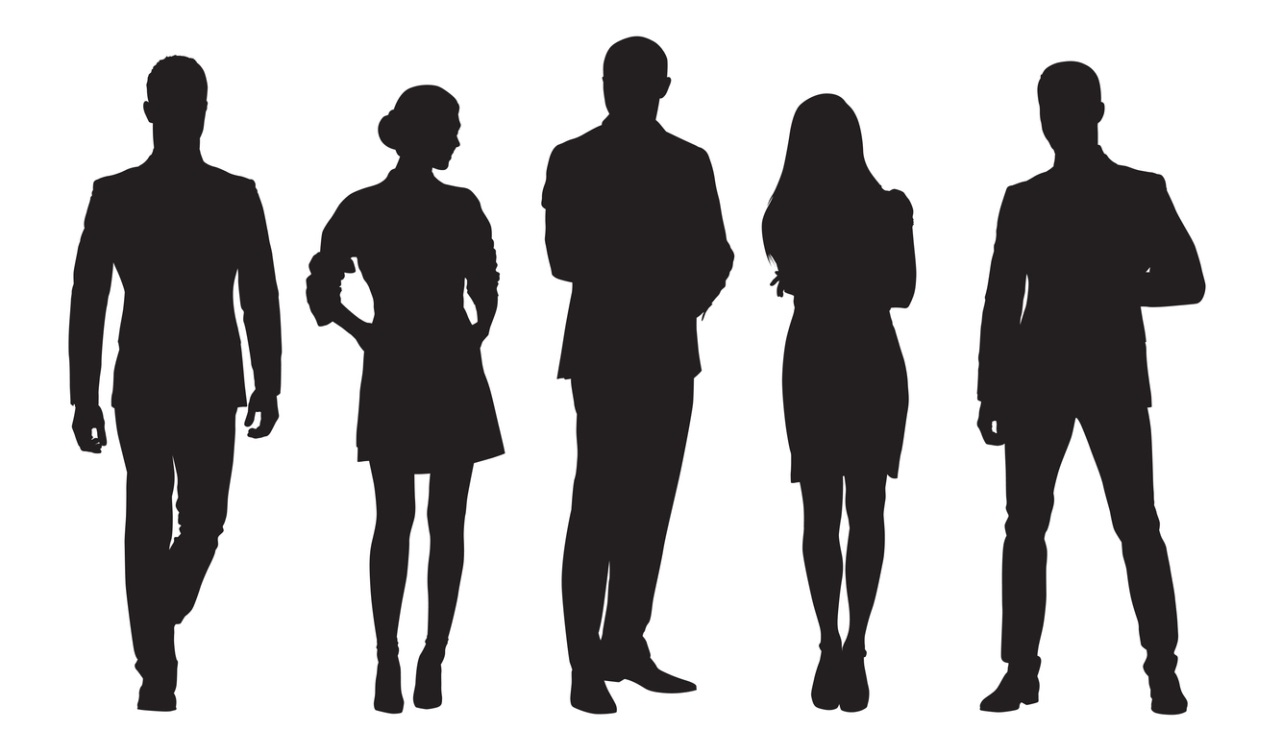 24/09/2020
Juan Pañella Martí
3
EMPRESAS OBLIGADAS A ELABORAR PLAN DE IGUALDAD
Empresas obligadas a la elaboración y aplicación de un Plan de Igualdad:
En empresas de 50 o más personas trabajadoras.
Independientemente de la plantilla en los supuestos siguientes:
Apartado 3 del artículo 45 de la Ley 3/2007 de 22 de marzo.
Cuando lo establece el Convenio Colectivo.
Apartado 4 del citado artículo
Cuando lo acuerde la autoridad laboral en un procedimiento sancionador, sustituyendo las sanciones accesorias por la elaboración y aplicación de un Plan de Igualdad.
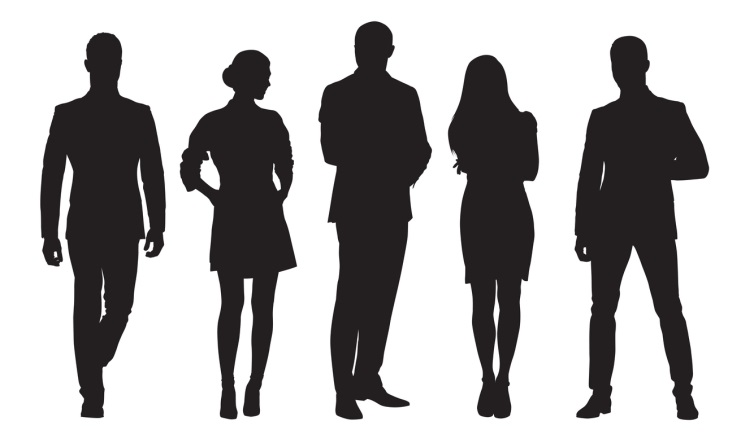 24/09/2020
Juan Pañella Martí
4
CUANTIFICACIÓN NÚMERO PERSONAS TRABAJADORAS DE LA EMPRESA
- Plantilla Total de la empresa
No influye la modalidad contractual
Se incluyen personas con contratos fijos discontinuos
Contrato puesta a disposición
El contrato a tiempo parcial se computa como una persona, independientemente de la duración de la jornada.
Se suman los contratos de duración determinada que hubieran finalizado en los últimos 6 meses. Por cada 100 días de trabajo o fracción se computa como una persona trabajadora más.
En cuanto al cómputo para determinar si se alcanza la obligación, como mínimo se computará el último día de junio y diciembre.
Aunque se reduzca el número de 50 personas trabajadoras, se mantendrá el Plan mientras dure su vigencia, o en su caso 4 años.
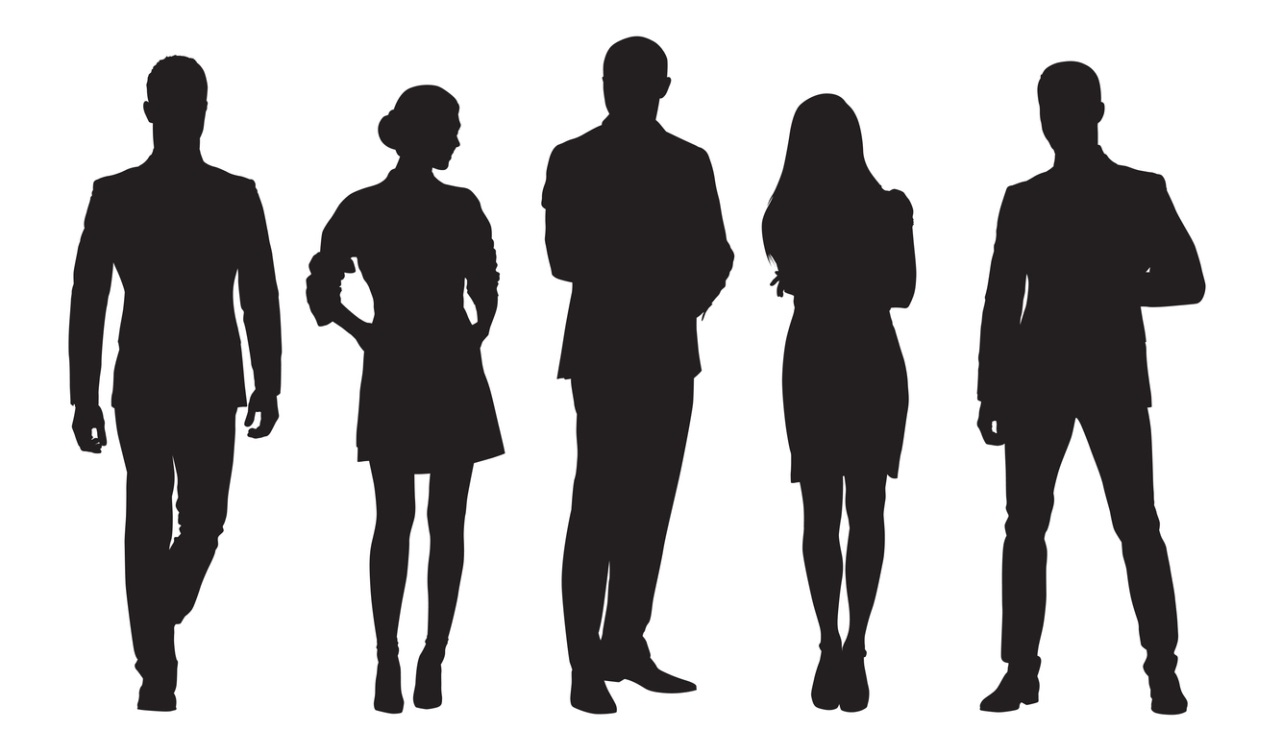 24/09/2020
Juan Pañella Martí
5
PLAZO PARA NEGOCIAR PLAN DE IGUALDAD
El convenio colectivo podrá establecer plazos para su sector.
Si no lo hubiera regulado el convenio, el reglamento establecerá:
Tres meses desde que se alcanza el nivel de plantilla.
Las obligadas por Convenio Colectivo, al margen de su plantilla, tres meses desde la publicación del convenio, a menos que se determine otro plazo en el convenio.
Si es acordado por la Autoridad Laboral, será fijado por ésta.
Plazo para su negociación
El plan debe de estar negociado, aprobado y presentado al registro en el plazo máximo de UN AÑO a contar desde el día siguiente de la fecha en que finalice el plazo máximo para constituir la comisión negociadora.
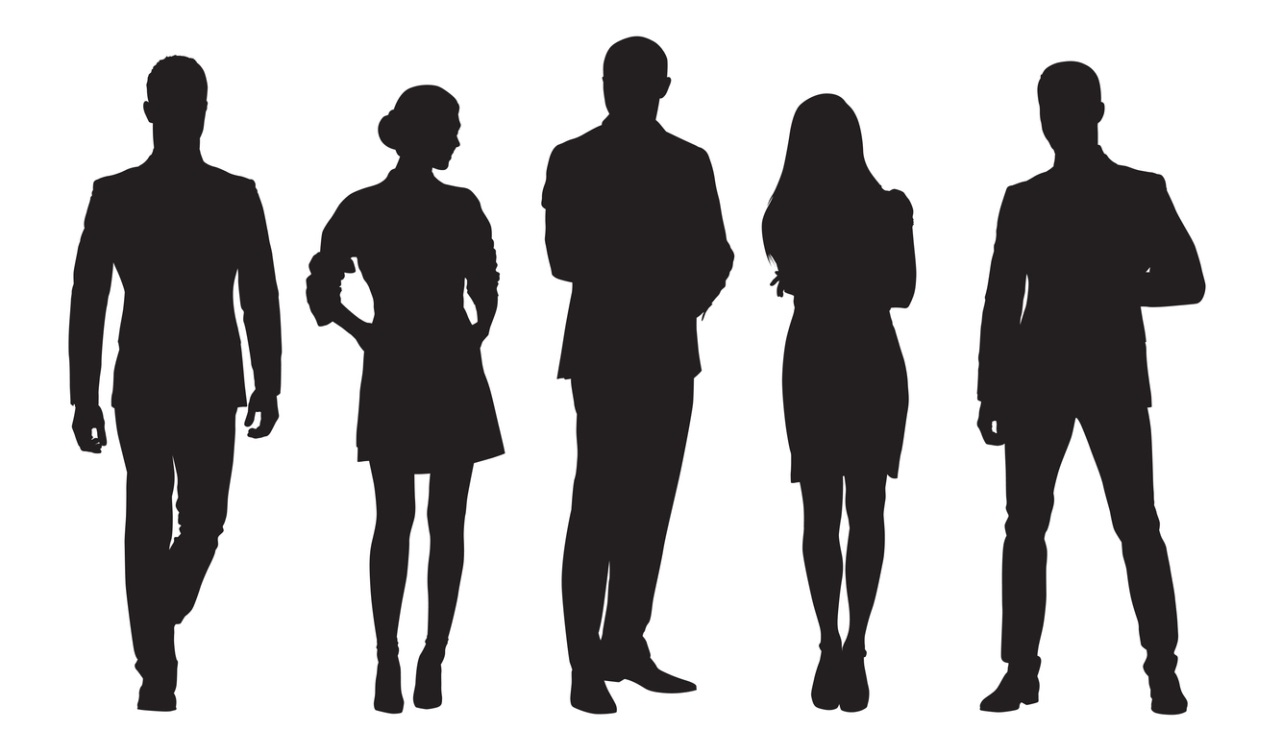 24/09/2020
Juan Pañella Martí
6
SUJETOS LEGÍTIMOS PARA NEGOCIAR PLAN DE IGUALDAD
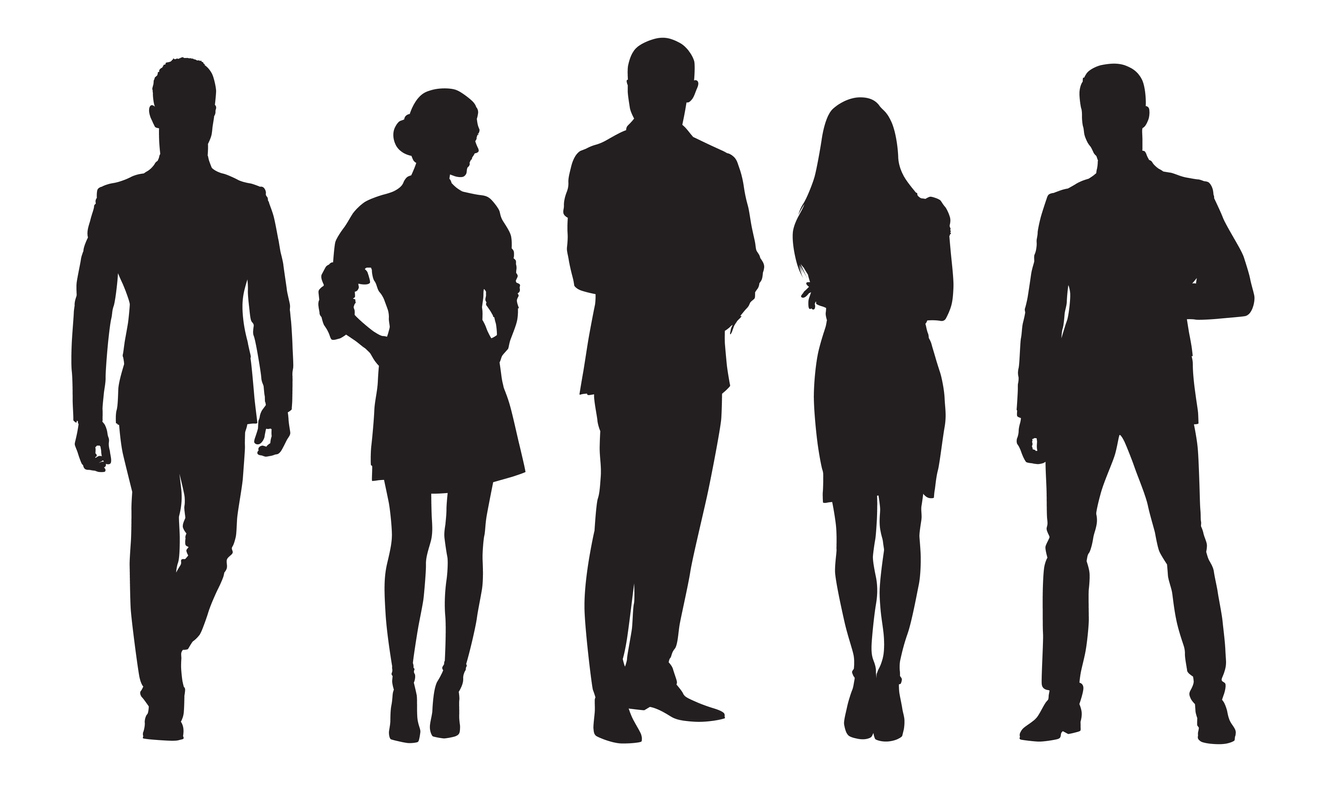 Los Planes de Igualdad son negociados por la representación legal de las  personas trabajadoras.
Son sujetos legítimos por parte de las personas trabajadoras para negociar el diagnóstico y el plan de igualdad:
El comité de empresa
Las delegadas/os de personal
Secciones sindicales si las hubiera.
La negociación se regirá por lo dispuesto en el artículo 87 del E.T.
24/09/2020
Juan Pañella Martí
7
EMPRESAS SIN REPRESENTACIÓN SINDICAL
Se constituirá comisión negociadora.
Representación de la empresa
Representación de las personas trabajadoras.
Sindicatos mas representativos
Sindicatos representativos del sector al que pertenezcan
Con legitimación para formar parte de la comisión negociadora del convenio colectivo de aplicación.	
Máximo seis representantes por cada parte.
La convocatoria a la parte sindical la realizará la empresa, y éstas tendrán plazo de diez días para responder a la convocatoria.
Si hay varios centros, unos con representación y otros no, se aplicará el criterio anterior donde no hubiera representación. La comisión entonces contará con un máximo de 13 miembros por cada una de las partes.
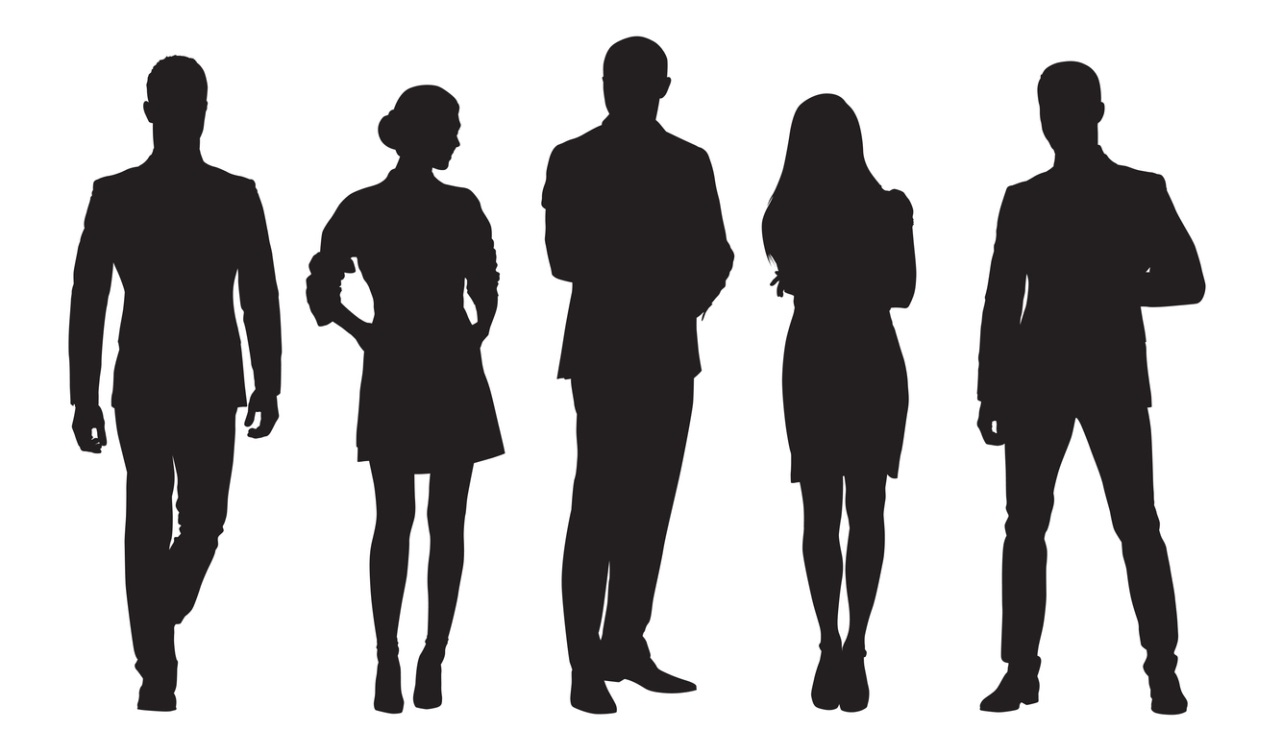 24/09/2020
Juan Pañella Martí
8
CONTENIDOS DEL REGLAMENTO
Procedimiento de negociación del Plan de Igualdad.
Competencias de la comisión negociadora.
Contenido del diagnóstico de situación, previo a la elaboración del Plan de Igualdad.
Determinará la magnitud de las desigualdades existentes
La infrarrepresentación de personas de un sexo determinado en determinados puestos jerárquicos.
Determina el contenido mínimo de los planes de igualdad.
Vigencia, seguimiento, evaluación y revisión del Plan
Máximo de 4 años de vigencia.
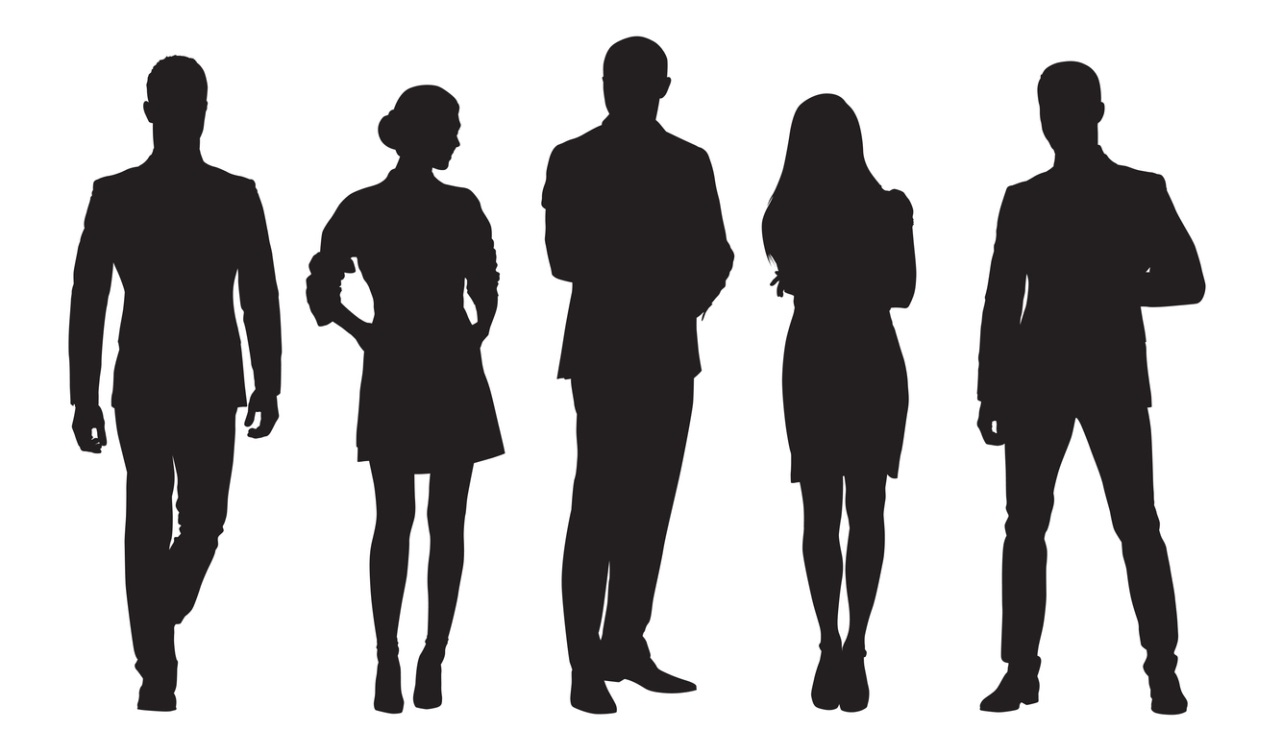 24/09/2020
Juan Pañella Martí
9
REGISTRO DE LOS PLANES DE IGUALDAD.
Se regula el registro de los planes de igualdad.
Y el depósito voluntario de las medidas y protocolos de acoso sexual y por razón de sexo.
Obligación de inscripción de los Planes de Igualdad en registro público, obligatorios o voluntarios, con o sin acuerdo de las partes.
Los Planes de Igualdad no negociados según el art 45.2 de la Ley 3/2007, no podrán acceder a los beneficios o ventajas que las Administraciones Publicas atribuyan a aquellas empresas que disponen de un plan de igualdad.
Se considera Registro Planes de igualdad de las empresas el registro de convenios y acuerdos colectivos de trabajo.
La citada inscripción permitirá el acceso público al contenido de los planes de igualdad.
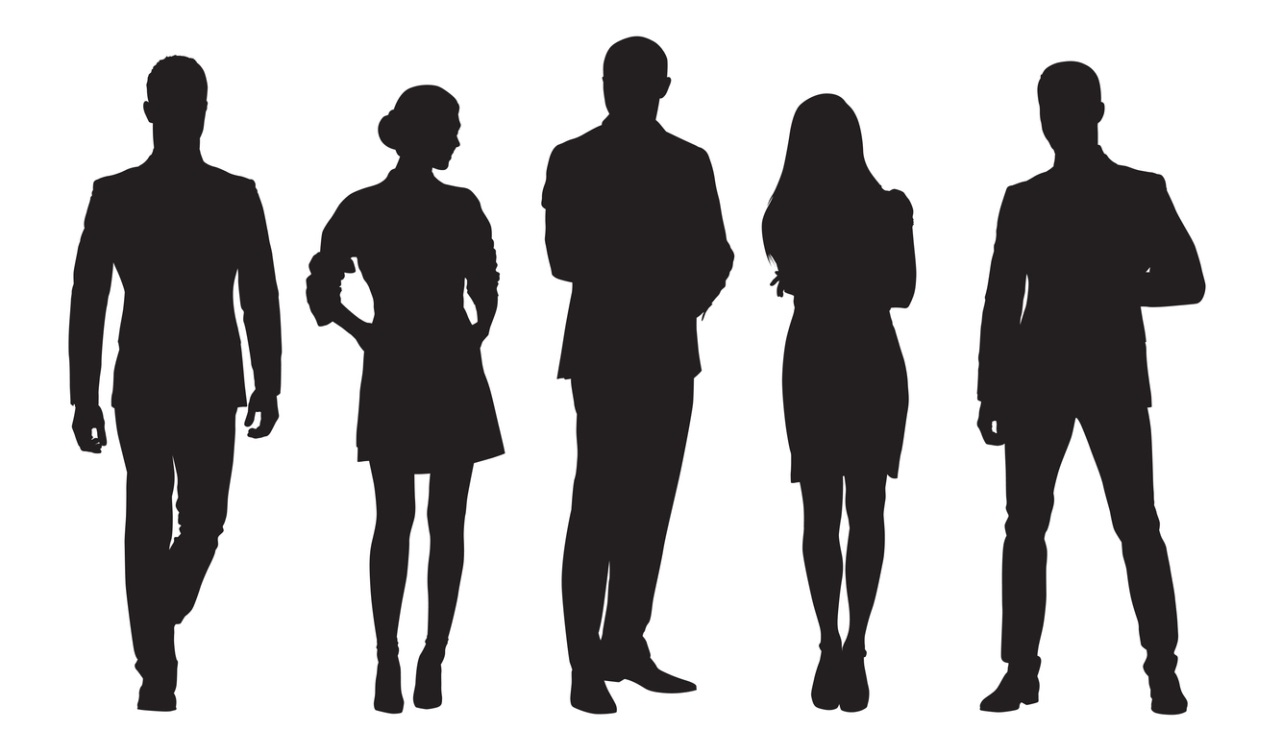 24/09/2020
Juan Pañella Martí
10
GUÍAS Y PROTOCOLOS DE BUENAS PRÁCTICAS
El Ministerio de Trabajo y Economía Social y el Ministerio de Igualdad, elaborarán en colaboración con las organizaciones empresariales y sindicales más representativas, guías y protocolos de buenas prácticas que sirvan para superar estereotipos en la contratación y promoción.
Objetivo: garantizar una efectiva integración de la perspectiva de género en las organizaciones.
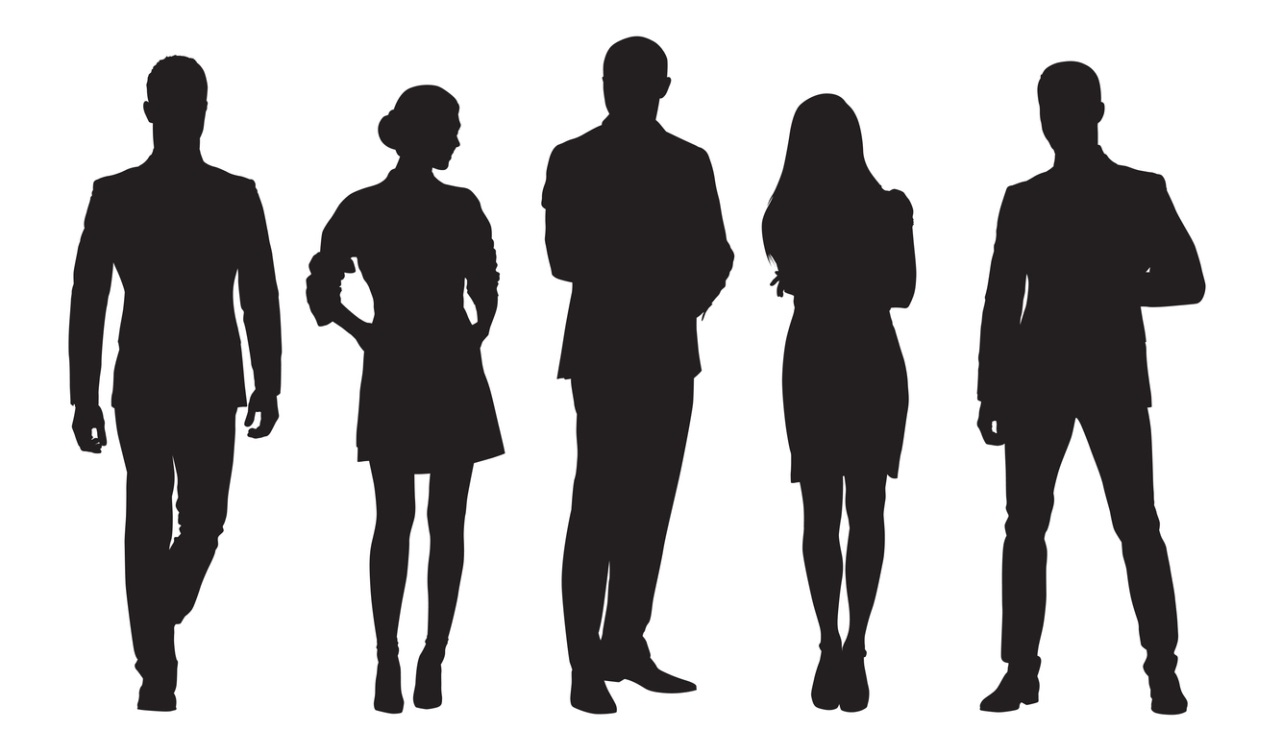 24/09/2020
Juan Pañella Martí
11
PLAZOS
Los Planes de Igualdad que estén en vigor a la publicación del Reglamento dispondrán de 12 meses para adaptar dicho Plan previa negociación.
Se dispondrá de quince días desde su acuerdo para la solicitud de inscripción del Plan o medidas.
La presentación se hará por medios telemáticos y el responsable será la persona designada por la Comisión.
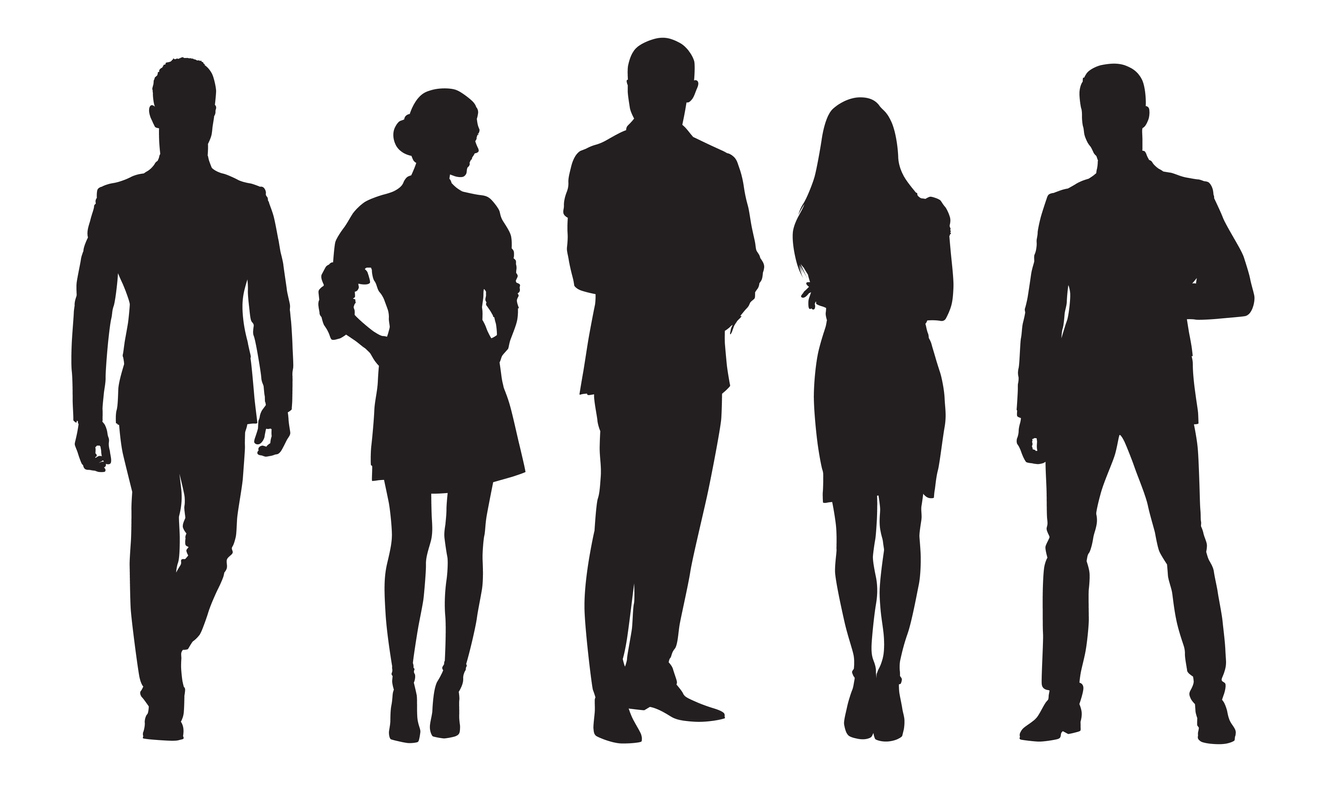 24/09/2020
Juan Pañella Martí
12